Ninth Sunday after Pentecost
Year C
Isaiah 1:1, 10-20 and Psalm 50:1-8, 22-23  •  Genesis 15:1-6 and Psalm 33:12-22  •  Hebrews 11:1-3, 8-16
Luke 12:32-40
Learn to do good; seek justice, rescue the oppressed, defend the orphan, plead for the widow.
Isaiah 1:17
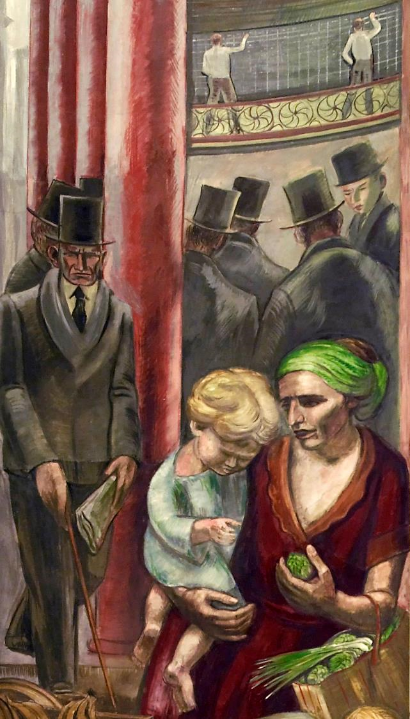 Business Men, Mother and Hungry Child

Department of Justice
Washington, DC
… God … speaks and summons the earth from the rising of the sun to its setting … the perfection of beauty, God shines forth.
Psalm 50:1b-2b
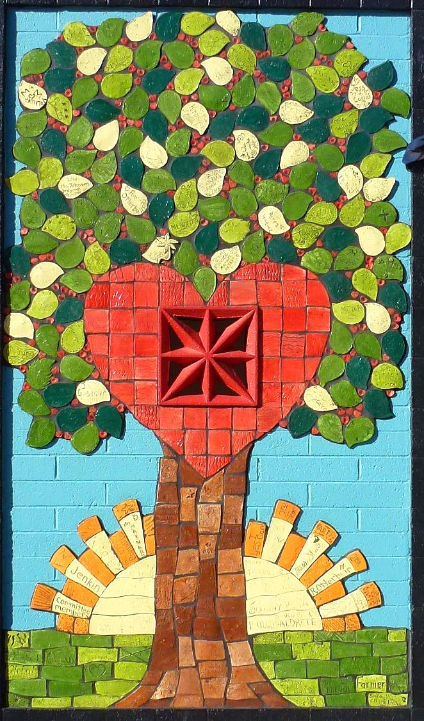 Shaw Butte School Mosaic

Phoenix, AZ
"Look toward heaven and count the stars, if you are able to count them … So shall your descendants be."
Genesis 15:5b
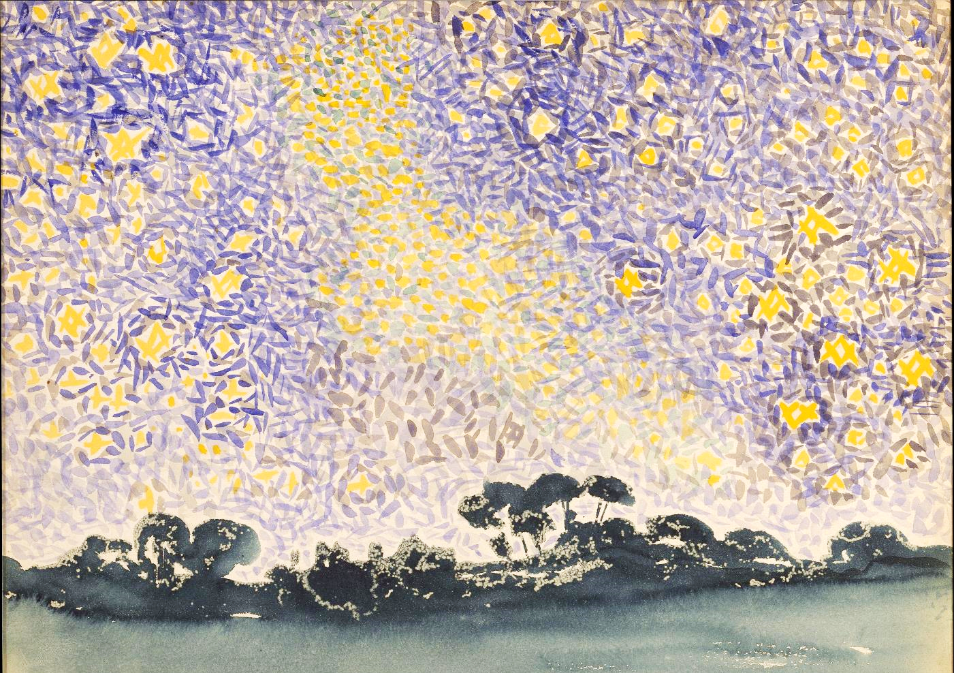 Landscape with Stars  --  Henri-Edmond Cross, Metropolitan Museum of Art, New York, NY
Let your steadfast love, O LORD, be upon us, even as we hope in you.
Psalm 33:22
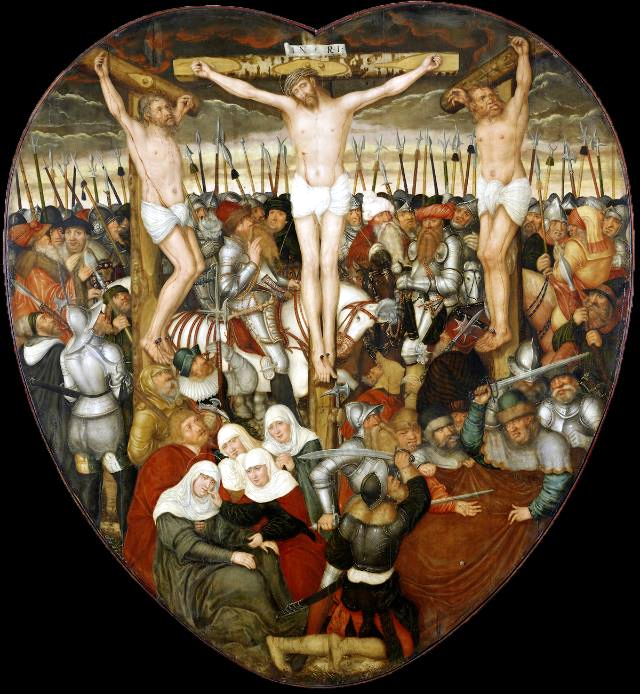 Heart-Shaped Altar, Crucifixion

Lucas Cranach
Nuremburg, Germany
Now faith is the assurance of things hoped for, the conviction of things not seen.
Hebrews 11:1
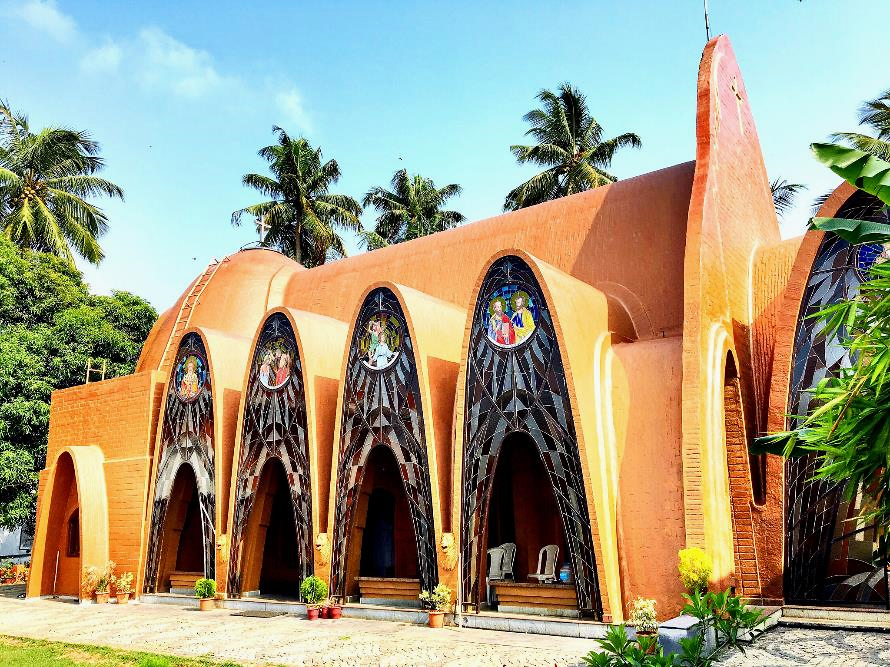 St George Orthodox Koonan Kurish Old Church  --  Kerala, India (Mar Thoma, established AD 52)
"Do not be afraid, little flock, for it is your Father's good pleasure to give you the kingdom.
Luke 12:32
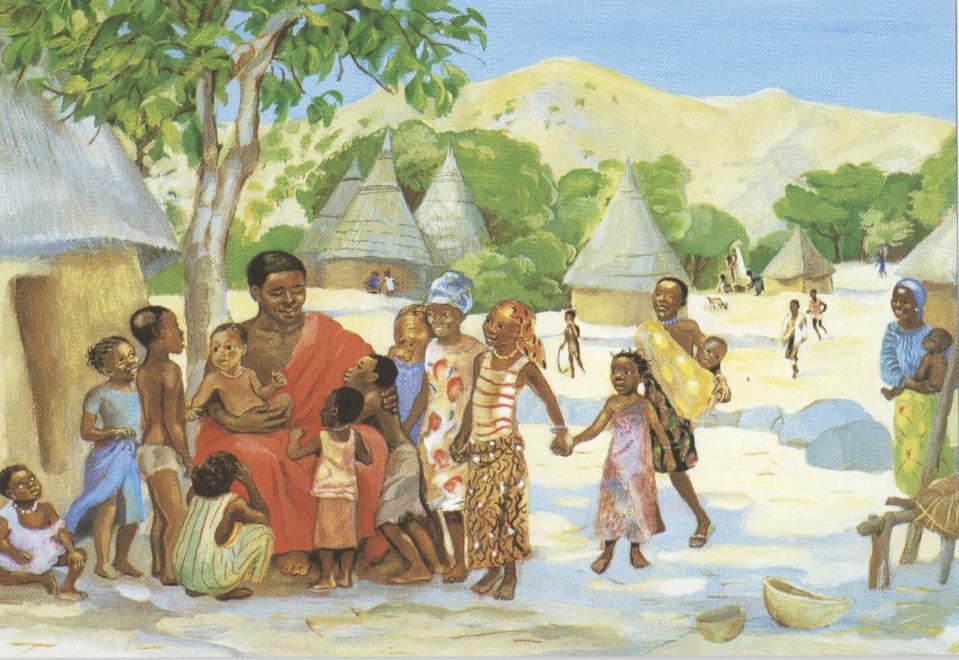 Jesus Welcomes the Children  --  JESUS MAFA, Cameroon
Sell your possessions, and give alms … For where your treasure is, there your heart will be also..
Luke 12:33a, 34
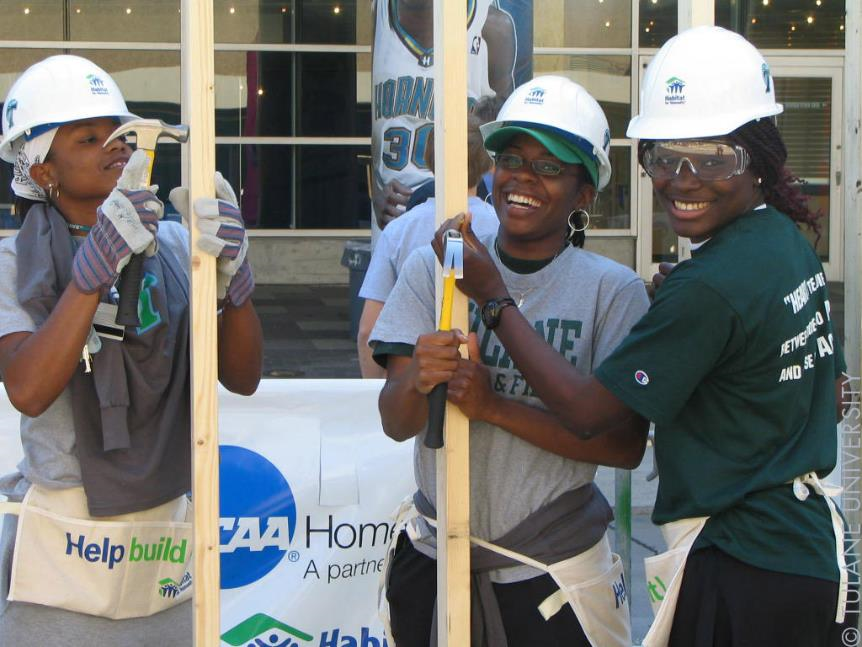 Tulane Students Helping to Build a Habitat for Humanity House
Be like those who are waiting for their master … so that they may open the door for him as soon as he comes and knocks.
Luke 12:36ac
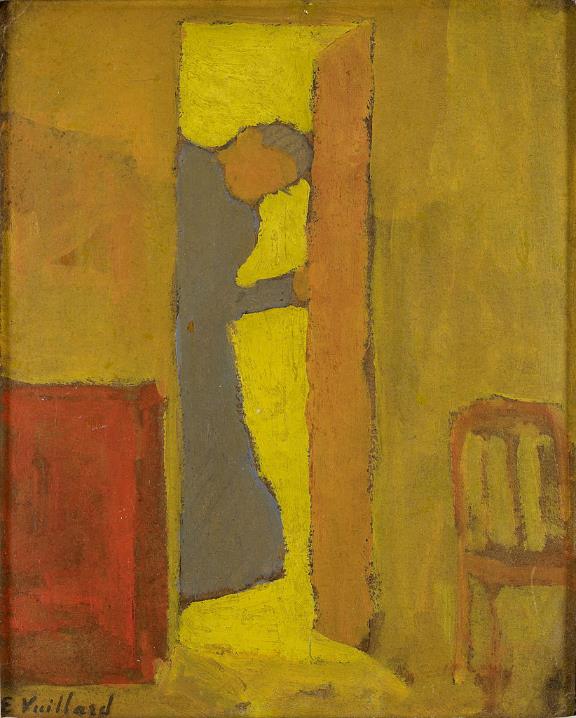 The Artist's Mother Opening the Door

Eduard Vuillard
Minneapolis Institute
Minneapolis, MN
Blessed are those … whom the master finds alert when he comes; … he will … have them sit down to eat, and he will come and serve them.
Luke 12:37ac
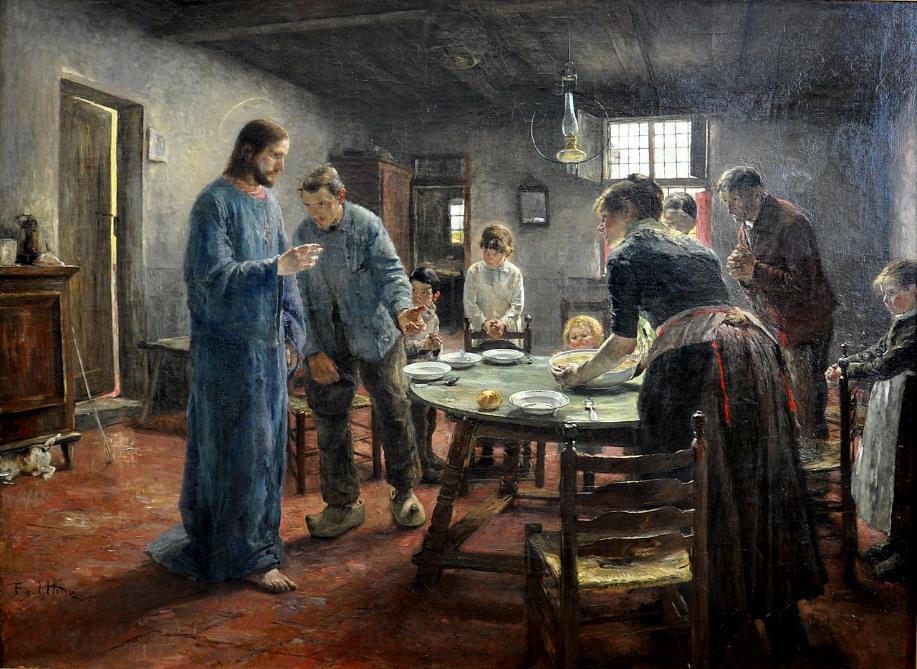 The Mealtime Prayer  --  Fritz von Uhde, Alte Nationalgalerie, Berlin, Germany
You must also be ready, for the Son of Man is coming at an unexpected hour."
Luke 12:40
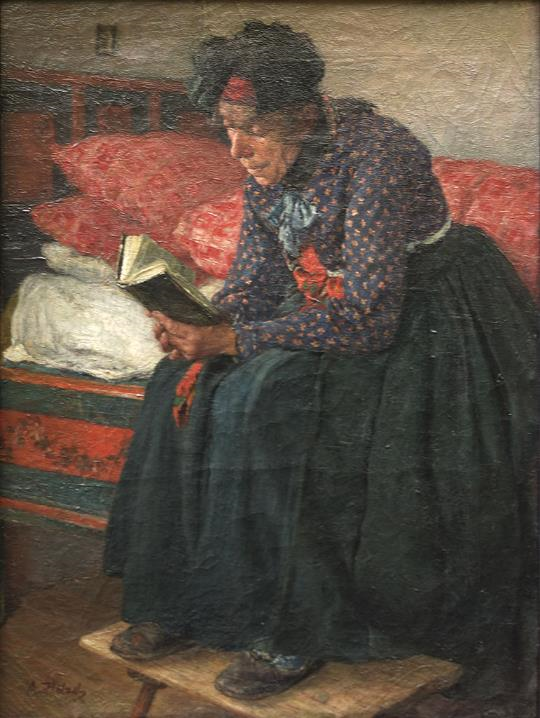 Personal Devotions
Adolf Holzel

Neue Pinakothek
Munich, Germany
Credits
New Revised Standard Version Bible, copyright 1989, Division of Christian Education of the National Council of the Churches of Christ in the United States of America. Used by permission. All rights reserved.

https://commons.wikimedia.org/wiki/File:Fresco_painting_above_room_5114_entrance,_Department_of_Justice,_Washington,_D.C_LCCN2010720252.tif
https://commons.wikimedia.org/wiki/File:Shaw_Butte_School_Mosaic,_2012_-_panoramio.jpg – Chris English
https://commons.wikimedia.org/wiki/File:Landscape_with_Stars_MET_DT736.jpg
https://commons.wikimedia.org/wiki/File:Lucas_Cranach,_Heart_shaped_altar,_Nuremberg.jpg
https://www.flickr.com/photos/mattancherry/33448167833/
http://diglib.library.vanderbilt.edu/act-imagelink.pl?RC=48395
https://commons.wikimedia.org/wiki/File:Habitat_for_Humanity_(3619985406).jpg
https://commons.wikimedia.org/wiki/File:Edouard_Vuillard_-_The_Artist%E2%80%99s_Mother_Opening_a_Door_-_Google_Art_Project.jpg
https://commons.wikimedia.org/wiki/File:The_Mealtime_Prayer_-_Fritz_von_Uhde_-_Google_Cultural_Institute.jpg
https://commons.wikimedia.org/wiki/File:Domestic_Devotions_Adolf_H%C3%B6lzel.jpg

Additional descriptions can be found at the Art in the Christian Tradition image library, a service of the Vanderbilt Divinity Library, http://diglib.library.vanderbilt.edu/.  All images available via Creative Commons 3.0 License.